Anfore Notizie essenziali
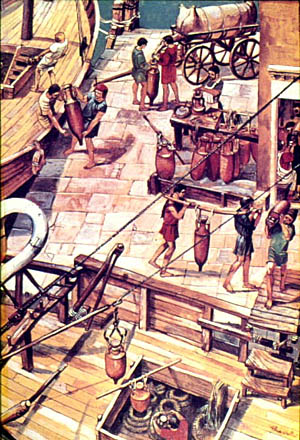 Imbarco di anfore in un porto romano della fine dell'età repubblicana, inizi dell'età imperiale. L'impiego degli anelli di vimini che s'intravedono nella stiva è alquanto improbabile, poichè, pur essendo desunto da un bassorilievo di età imperiale, contrasta con le testimonianze archeologiche che indicano la normale utilizzazione di ramaglia. (da Picozzi, Le anfore: tutto di tutte, Il subacqueo, 8, dicembre 1973, p.79, dis. A Brasioli)
Anfore Notizie essenziali
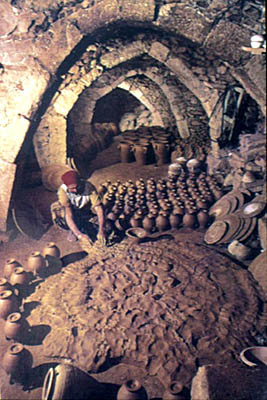 L'interno di una moderna fabbrica di ceramiche nordafricane non appare molto diverso dall'aspetto di un'antica figlina
Anfore Notizie essenziali
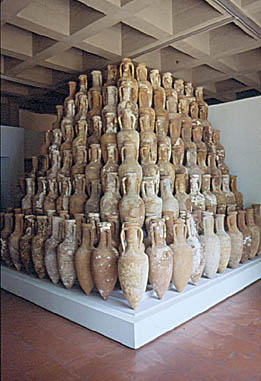 Lipari. Museo archeologico. Il carico di anfore vinarie italiche del II sec. a.C. del relitto A (Roghi) del Capo Graziano di Filicudi (Per saperne di più: Cavalier M., Il relitto A (Roghi) del Capo Graziano di Filicudi, Boll. d'Arte, Suppl. al n. 29, Arch. sub. 2, 1985, pp. 101- 127).
Anfore Notizie essenziali
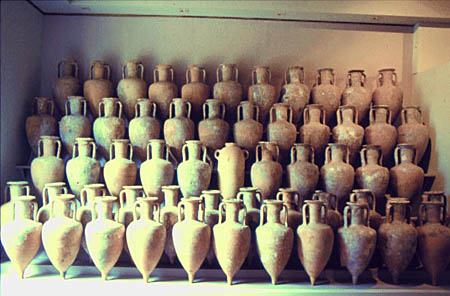 Lipari. Museo archeologico. Il carico di anfore della prima metà inoltrata del III sec. a.C. del relitto F di Filicudi. (Per saperne di più: Cavalier M., Capo Graziano. Relitto F, Boll. d'Arte, Suppl. al n. 29, Arch. sub. 2, 1985, pp. 89- 91)
Anfore Notizie essenziali
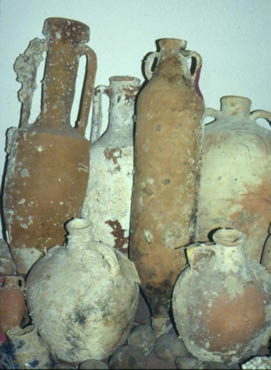 Marsala. Baglio Anselmi. Da sinistra, in alto: Anfora vinaria italica del I sec. a.C. ; Dressel 2-4 del I sec. a.C.- I d.C.; Africana piccola del III-IV sec.d.C.; Anfora e contenitori bizantini del VI-VII sec. d.C.
Anfore Notizie essenziali
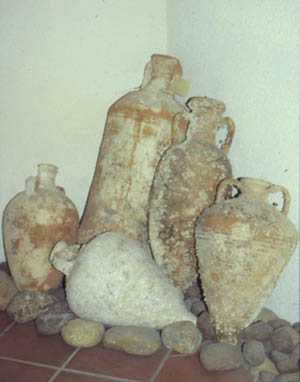 Marsala. Baglio Anselmi. Da sinistra, in alto: Anfora vinaria italica del I sec. a.C. ; Dressel 2-4 del I sec. a.C.- I d.C.; Africana piccola del III-IV sec.d.C.; Anfora e contenitori bizantini del VI-VII sec. d.C.
Anfore Notizie essenziali
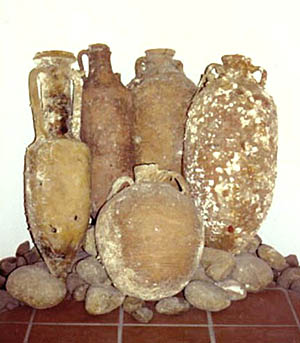 Marsala. Baglio Anselmi. Da sinistra: anfora vinaria italica del II-I sec. a.C.; anfore africane del III sec. d.C. In basso anfora bizantina per olio del VI sec. d.C.
Anfore Notizie essenziali
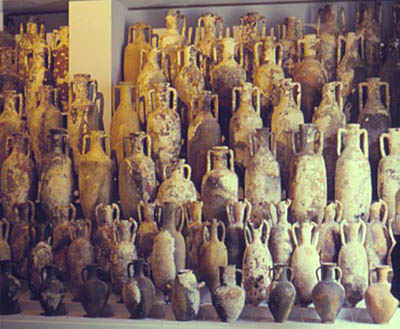 Lipari. Museo archeologico. Il carico di anfore della seconda metà del I sec. d.C. del relitto Alberti delle Formiche di Panarea (Per saperne di più: Cavalier M., Le Formiche. Relitto Alberti, Boll. d'Arte, Suppl. al n. 29, Arch. sub. 2, 1985, pp. 71ss.)
Anfore Notizie essenziali
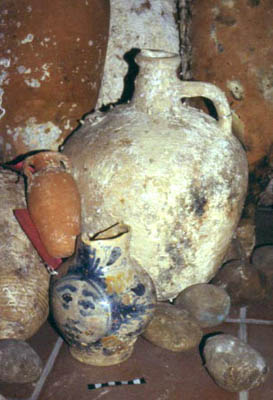 Marsala. Baglio Anselmi. Contenitore bizantino del VII- VIII sec. d.C. e ceramica invetriata tardo quattrocentesca con l'immagine del sole.
Anfore Notizie essenziali
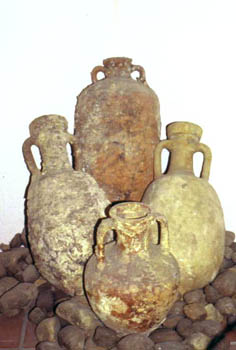 Marsala: Baglio Anselmi. In primo piano: anfora greco italica del III sec. a.C. Ai lati: anfore Dressel 1 C della tarda età repubblicana. In fondo: anfora africana grande del III-IV sec. d.C.
Anfore Notizie essenziali
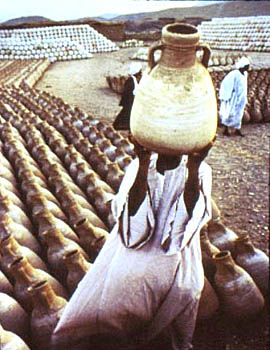 Deposito di anfore moderne in Egitto
Anfore Notizie essenziali
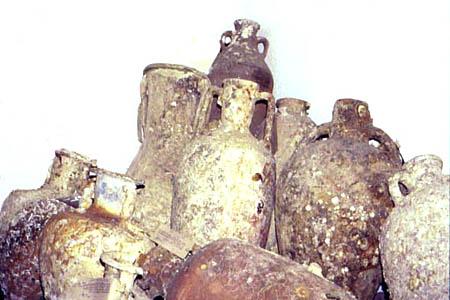 Marsala. Baglio Anselmi. Da sinistra: anfore greco italiche del III sec. a.C., imperiali, tardo imperiali e bizantine.